중독 무기물에 대하여
학과 : 동물자원학과
                                          학번 : 20537992
                                          이름 : 박 경 태
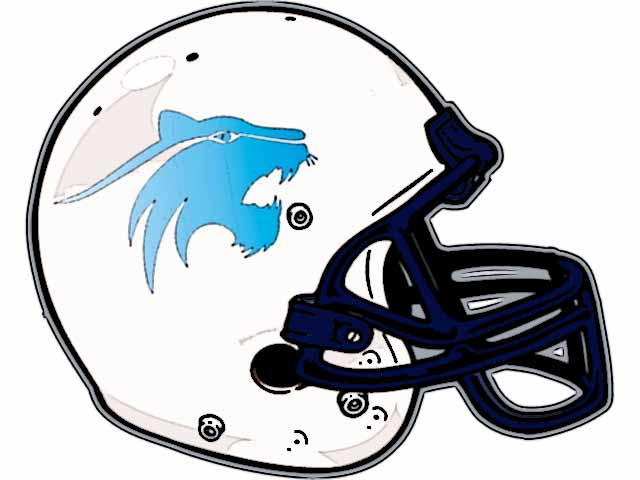 목차
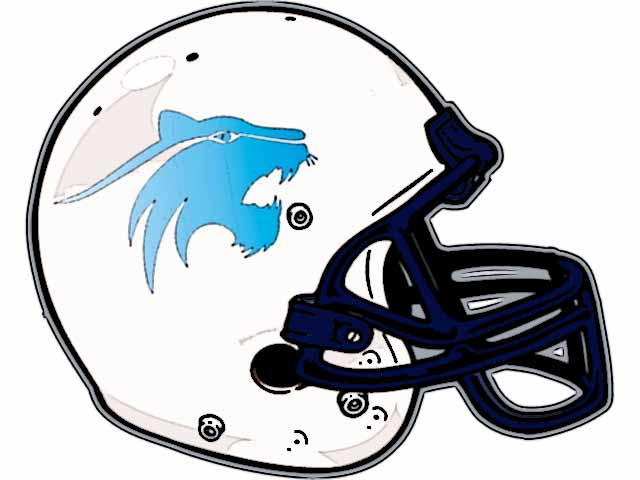 1. 중독 무기물이란?

2.중독 무기물의 종류

3.중독 무기물의 장,단점
(구리 , 셀레늄 , 불소 , 몰리브덴 ,비소 , 수은 , 크룸 , 카드뮴 , 납 )

4. 참고 문헌
1.중독 무기물 이란?
함유량이 대단히 적은 상태에서는 체내에서 중요한 생리적 기능을 수행하지만 필요량 이상으로 존재할 때는 대사작용이나 생명유지에 극히 나쁜 결과를 초래하는 것들을 중독무기물 이라 고 한다.
2.중독 무기물의 종류
구리(Cu), 셀레늄(Se), 불소(F), 몰리브덴(Mo)
  비소(As), 수은(Hg), 크롬(Cr),카드뮴(Cd), 납(Pd)등 9종류가 여기에 속한다.
   특히, 구리(Cu), 셀레늄(Se), 불소(F), 몰리브덴(Mo), 비소(As)등은 생체 내에서 분포와 수준에 따라 나타내는 현상을 기준으로 필수 및 중독무기물로 분류된다
3. 중독 무기물의 장 , 단점
구리 (cu)
   구리의 동물체 내 함량은 극히 적어서 철의 10% 정도에  불과
   산화.환원효소의 조효소 역할을 하며, 적혈구의 형성에 간             접적으로  관여한다.
   구리는 티로시나아제의 구성성분이며, 장 흡수와 철분의 조직으로부터 혈장으로의 이동을 도와줌으로서 헤모글로빈의 형성을 향상
   구리가 결핍되면 체내에서 철의 이용성이 낮아져 헤모글로빈 생성이 불량해지고, 심한 영양성 빈혈증에 걸리게 된다.
( 결핍증상) 

구리의 공급이 부족하면 빈혈증이 발생한다.
양아지(어린양)의 경우에는 후구마비명에 걸린다. 이것은 어떤 특수지방에서 일어나는 병인데 주로 구리의 함량보다는 몰리브덴의 함량이 낮은 경우, 구리의 흡수·이용이 제한되기 때문이다.
소에 있어서는 다리를 잘 쓰지 못하고 비틀거리며, 자주 넘어지는 병에 걸린다.

( 중독 증상 )

사료 섭취량 감소
성장률의 저하
헤모글로빈 합성 불량과 용혈현상에 의한 빈혈
간과 혈증의 Cu 함량 증가 및 glutathione 함량의 감소
셀레늄 (se)
셀레늄은 필수무기물로서 미량원소에 속하며 100여년 전에 발견되었으며, 산업적으로 중요한 역할을 하였다. 
   약 30여년 전에 중독증상으로서 소와 그 밖의 가축에서는 알카리증을 일으키고, 병아리는 기형, 탈모, 마비 등의 증상이 나타난다는 것이 밝혀졌다. 
   1957년에 Se이 비타민E와 관계가 있는 필수영양소라는 것이 밝혀진 이후 관심이 높아졌다.
   셀레늄은 간과 신장에 가장 많이 들어있다. 셀레늄의 흡수는 십이지장에서 일어나는데, 십이지장에서 흡수된 셀레늄은 혈류를 통하여 뼈, 모발, 백혈구 등의 신체 각 조직으로 전달되어 축적된다.
( 결핍 증상 )
  
쥐, 돼지 : 간과사
닭, 칠면조 : 근위근육병, 삼출성 소질
반추가축 : 근육백화병

 ( 중독 증상 )

호흡이 거칠어지고 동작이 우둔하다.
이를 갈며, 과다한 타액을 분비하고 식욕이 감퇴한다.
장골의 연결 부위에 이상이 오고 꼬리 등이 끊어진다. 피모와 발굽이 비정상적인 성장을 하거나 거칠어진다.
심장이 위축되고, 간경련과 빈혈이 생긴다.
중독 증상이 심하면 과다한 타액 분비, 시야장애, 복통, 전신마비 등을 수반하고 나중에는 폐사하게 된다.

Se의 함량이 5~15mg/kg 이상인 초지에서 방목되는 반추가축은 중독증에 걸린다.
불소 ( F )

불소(F)는 체내 각 부위에 널리 분포되어 있으나, 특히 뼈와 이빨에 많이 들어있어, 이들 조직의 0.02~0.05%에 이르며, 뼈조직에서는 대부분이 무기물 형태로 함유되어있다.

불소는 1970년대 중반까지 동물의 필수영양소로 인정되지 않았다. 그 후 불소의 연구결과 쥐의 체성장이 30% 향상되고 번식 장애가 감소되며, 임신기 및 유아의 빈혈 치료 및 골격형성에서 효과가 인정되면서 영양소로 인정받게 되었다.
다량의 불소이온은 생체 내에서 해당작용을 방해한다. 
불소의 중독은 불소 함량이 높은 물, 인광석, 사료 등을 장시간 섭취할 때 나타난다.
중독 증상

뼈의 정상적인 색깔을 잃게 하고 굵어지게 한다.
조직이 엉성하게 되어 부스러지거나 부러지기 쉽다
몰리브덴
Mo 역시 최근에 필수성이 인정된 광물질로서 크산틴산화제의 구성 성분이며, Mo의 섭취량에 따라 이 효소의 수준이 결정된다. 이 효소는 시토크롬 C와 함께 작용하여 xanthine을 uric acid로 산화시키는 능력이 있다. 뿐만 아니라 이 효소는 하이포크산틴과 같은 퓨린 또는 방향성 알데히드의 산화를 촉진한다. 
Mo의 체내 함량은 대단히 적으나 체조직 내의 이것의 함량은 간과 신장에 가장 많이 들어 있다
Mo은 유기태이든, 무기태이든 모두 잘 흡수된다. 특히 수용성 Mo염은 잘 흡수된다. 난용성 염인 몰리브덴산, 몰리브덴칼슘 등도 쉽게 흡수한다. 
반추동물의 경우, Mo은 반추위 내 미생물의 활력을 높여 섬유질 사료의 소화율을 향상시킨다. 목초의 Mo 함량은 상당히 낮기 때문에 몰리브덴 중독의 염려는 없으나, Mo의 함량이 0.002% 이상인 초지에서 방목하는 동물은 몰리브덴 중독에 걸릴 우려가 있다.
( 증독증상 )
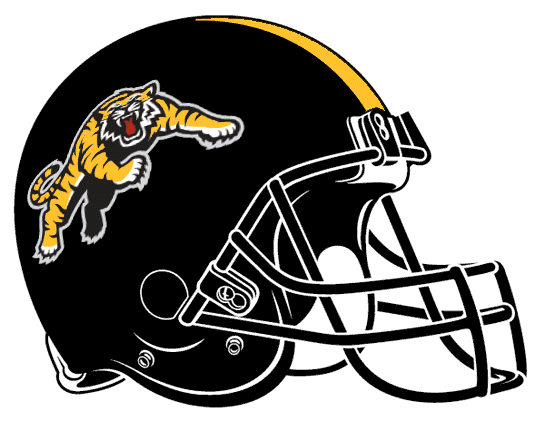 심한설사
성장률 저하
체중감소
피모탈색
탈모증
부종
빈혈
정충 생산 부진
유생산 감소
 
Mo 중독의 치료나 예방을 위해서는 충분한 양의 동물성 단백질과 함께 황산구리를 공급해야 한다.
비소(AS)
As는 체내 각 조직과 체액에 널리 분포되어 있으며, 성인 체내에는 0.04~0.09mg/kg 정도가 함유되어 있다. 그런데 이중의 약 80% 정도는 적혈구에 들어 있다. 
As의 흡수, 체내 축적 또는 배설은 섭취량과 섭취되는 As의 화학적 형태에 따라 달라진다. 흡수된 As는 곧 오줌으로 배설되며 가용성 As는 섭취량의 10% 정도가 분으로 배설된다. 비소화합물 중에서 arsanilic acid는 돼지나 가금에 있어서 성장촉진제로 쓰이기도 하는데, 이 화합물은 쉽게 흡수·이용되며 곧 분으로 배설된다.
보고된 바에 의하면 쥐의 As 결핍증세로는 거친 피모와 성장률 저하 등이 있는데 암쥐 보다는 숫쥐가 더 심한 타격을 받는 듯하다.
( 중독증상 )
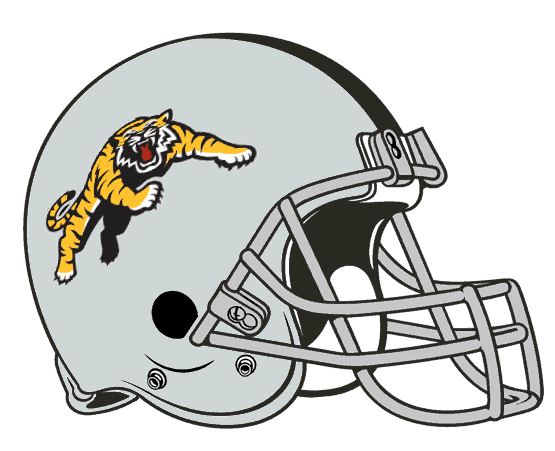 어지러움증
구토
심한 복통
신체허약
피로
근육통
말초신경 장애
두통
발작
설사
체중감소
수은 ( HG )
수은(Hg)은 비필수 무기물로서 중독무기물에 속하며, 공기, 사료 및 피부로부터 체내에 들어가며, 흡수율은 수은화합물의 종류에 따라 다르다. 
일반적으로 무기태 수은화합물의 흡수율은 5% 정도이며, alky1 수은화합물인 methylmercury는 흡수율이 60~100%로 대단히 높고 주로 신장과 간장에 축적된다. 
Hg의 중독은 Hg이 효소분자 중의 SH기와 결합하여 당분해와 단백질합성에 필요한 효소와 기타 여러 효소의 기능을 상실하게 한다.
증독 증상
무기태  수은
전율
현기증
신경과 민증
우울증
시력 및 청각 상실
유기태 수은


장의 괴사 및 설사
사료 섭취량 및 체중의감소
심하면 폐사
크롬(CR)
당허용인자(GTF)의 구성성분으로서 혈액에서 각 조직세포로 당을 용이하게 운송하여 당의 이용효율을 증진시킨다.
Cr이 결핍되면 glucose의 에너지로의 이용 불능, 당뇨병, 고혈당증 등이 유발된다.
Cr은 혈청 내 cholesterol의 수준을 일정하게 유지하는 작용을 한다.
Cr은 단백질합성과정 중 insulin이 필요한 단계에서 insulin의 보조인자로서 작용한다.
카드뮴 ( cd )
카드뮴은 주로 소화관으로부터 분변으로 배출되나 장기간의 노출에 의해 신장기능장해가 생기면 뇨중으로의 배출량이 급격히 증가하는 것으로 알려져 있다. 기타 체모, 타액, 유즙으로도 배출된다.
카드뮴은 주로 간장과 신장에 축적된다. 급성으로 노출되었을 때는 간장내 축적량이 신장보다 높으나, 만성적으로 노출되었을 때는 신장에 보다 많이 축적되는 것이 보통이다. 이들 장기에 축적되어 있는 카드뮴은 메탈로티오네인(methallothionein)과 결합된 형태로 존재하고 있다.
급성 중독의 경우에는 위세척 후 EDTA와 같은 착화합물 형성물질을 투여하여 체내로부터 카드뮴을 점차로 배출시켜야 한다. 유황함유 화합물들은 신장내에 카드뮴농도를 증가시켜 신장독성을 일으키므로 사용에 유의하여야 한다.  비타민C, 티아민 또는 비타민E는 카드뮴중독증의 해독 또는 카드뮴의 배출을 위하여 추천 된다.
( 중독증상 )
소 - 카드뮴을 섭취하면 식욕부진, 쇠약, 체중 감소, 유량 감소, 교미회피, 발굽의 각화부전, 건조하고 부서지기 쉬운 뿔, 점막창백, 피모조강, 표피의 각질화 및 탈락 그리고 용혈성 빈혈 등의 증상이 나타난다. 그리고 유산을 일으키거나 사산하며, 또는 새끼가 빨리 죽거나 선천적 기형을 일으킨다.
양 - 음수에 2.5㎎/㎏ 이상의 카드뮴을 12개월간 투여하면 빈혈, 신장병증 및 뼈의 광물질 감소 등이 일어난다. 
말 - 신장에서의 카드뮴농도는 신장에서의 아연농도와 상관관계가 있으며 나이가 들수록 증가한다. 일반적으로 신장에서의 카드뮴농도는 비교적 높기 때문에 사람이나 다른 동물이 섭취하지 않도록 하여야 한다
돼지 

카드뮴을 섭취하게 되면 빈혈이 일어나며 카드뮴에 의한                                                                 빈혈은 철분을 근육내로 주사하면 방지될 수 있다. 장기간 카드뮴을 섭취하면 사료섭취량이 감소한다. 사료내의 칼슘과 인의 함량이 부적절하면 간장, 신장, 뼈 및 췌장내의 카드뮴농도가 증가하나 근육내의 카드뮴은 증가하지 않는다.
 가금
 
육계에서는 카드뮴을 섭취하면 사료효율 및 체중의 감소 그리고 치              사율이 증가한다. 또한 뼈의 탈회, 사낭유각막의 각화증, 신장염, 장염, 심장근육에 혈반, 수심낭증 및 소낭염 등이 유발 된다. 카드뮴은 신장, 간장, 뼈 및 깃털에서 높은 농도로 검출된다. 
개 - 신장에서 가장 높은 농도의 카드뮴이 검출되며, 신장, 간장 및 폐에서의 수준은 나이가 들수록 증가하고, 성별에 따른 차이는 없다.
납 (pd)
종래까지만 하더라도 납(Pd)은 체내 축적성 물질이며, 중독성이 상당히 강한 물질로서 관심을 받아왔다. 최근 연구에 의하면 Pd는 쥐의 정상적인 성장을 위해 필요한 물질이 라는 것이다. 
Pd의 체내 분포상황을 살펴보면 성인 남자의 경우 90~400mg이 함유되어 있으며, 이것의 80% 정도는 뼈 속에 존재한다. 다량의 Pd을 섭취하게 되면 근육을 제외한 뼈, 간, 신장, 모발 등의 함량은 증가한다.
Pd의 흡수는 십이지장, 공장, 회장 등에서도 잘 이루어진다. 그리고 Pd의 주 배설경로는 담즙으로 이를 통해서 소장으로 분비되고, 다시 분의 형태로 체외로 배설된다. 
나이가 어릴수록 Pd의 흡수율이 높은데, 이는 어린 동물이 성축보다 Pd의 중독증에 걸리기 쉬운 원인으로 보인다.
Ca과 P의 섭취 부족은 Pd의 체내 축적을 증가시키며 이들의 다량 섭취는 역으로 Pd의 축적을 제한한다.
( 중독증상 )
중추신경계의 마비에 의한 자극 전달의 장애
세노관의 기능 저해에 의한 아미노산뇨증과 당뇨증
뇌조직의 발육불량
heme 생성 부진에 의한 빈혈증
적혈구의 수명 단축
호흡작용 불량에 의한 스토크롬 함량의 감소
세균감염에 대한 저항력 약화
interferon의 합성 부진에 의한 바이러스성 질병에 대한 저항력 약화
-SH기와 결합하게 되어 각종 효소의 활력을 저하
참고문헌
수의독성학(서울대학교출판부) - 이창업
가축영양학(유한문화사) - 고영두, 정근기
동물영양학(목운문화재단) - 김유용, 하종규, 한인규
가축영양학(한국방송통신대학출판부) - 정천용, 김유용
가축영양학-(향문사)윤희섭 외4
www.naver.com
www.google.co.kr
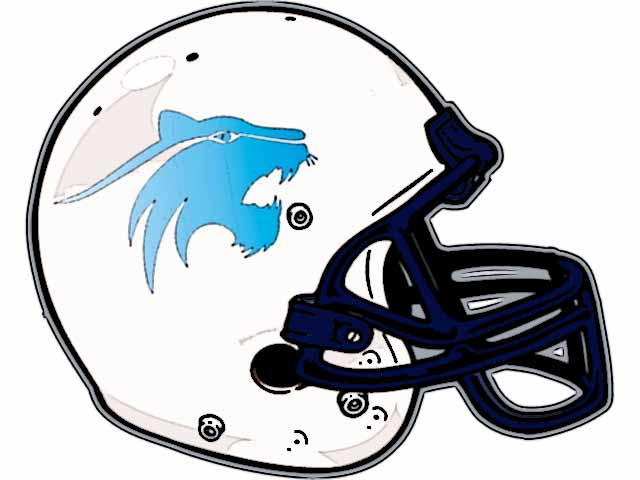